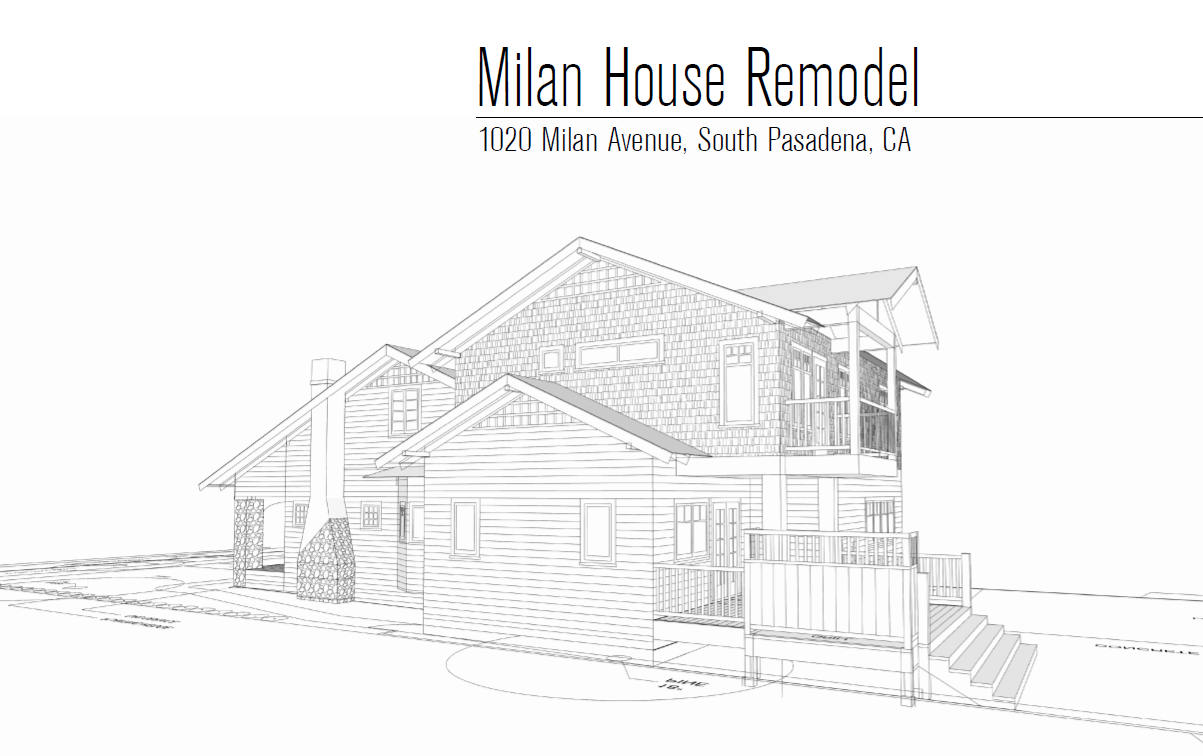 Title Lorem Ipsum
Sit Dolor Amet
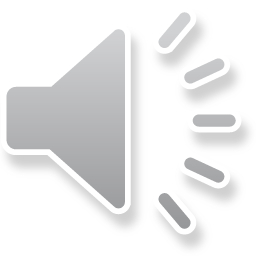 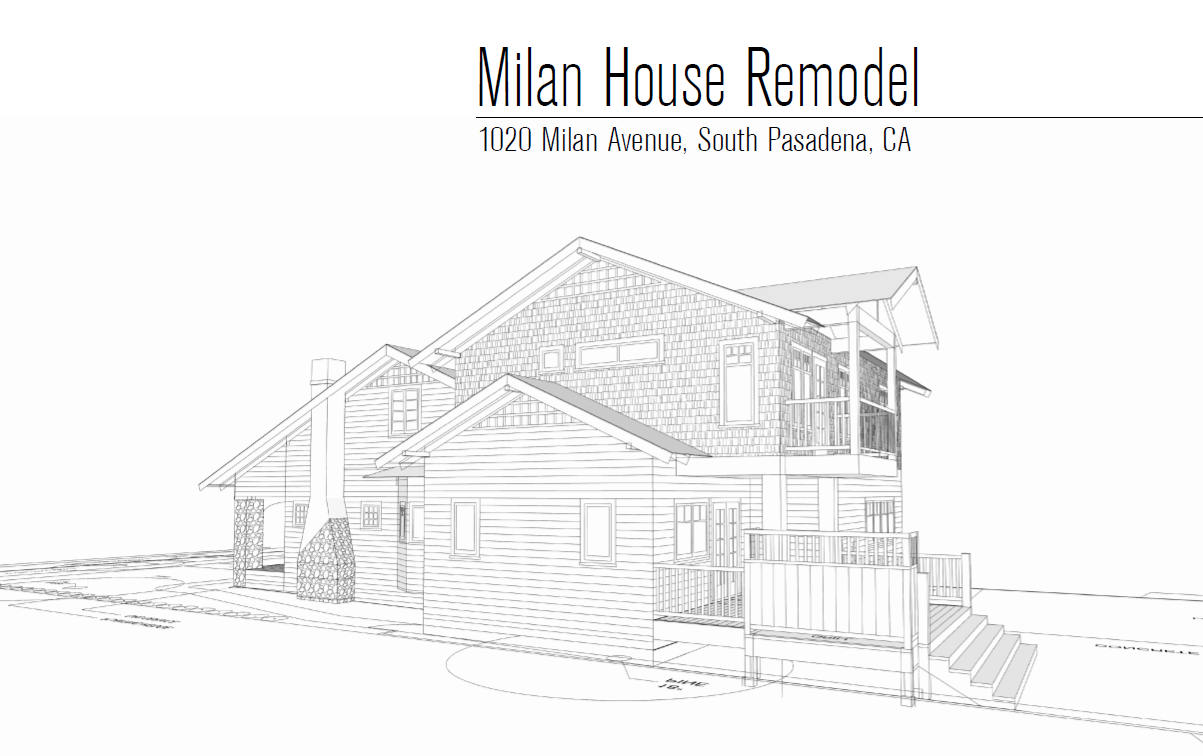 Title Lorem Ipsum
Project Scope is divided into three parts:
Remodel 1/3 of the 1st floor – kitchen, great room and powder room
Work is concentrated in previously altered areas of the home
Maintains the original rooms to home – living room, dinning room and office
Add new second floor – three bedrooms and two bathrooms
One of the bedrooms will use already existing attic space
Expand the existing nonconforming garage to allow two cars to park side by side
Sit Dolor Amet
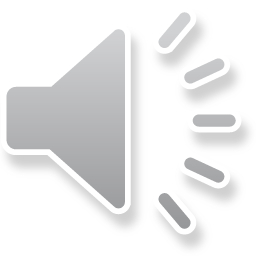 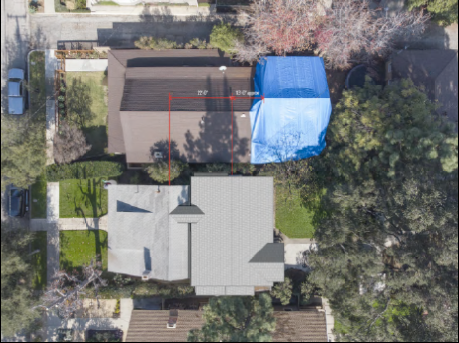 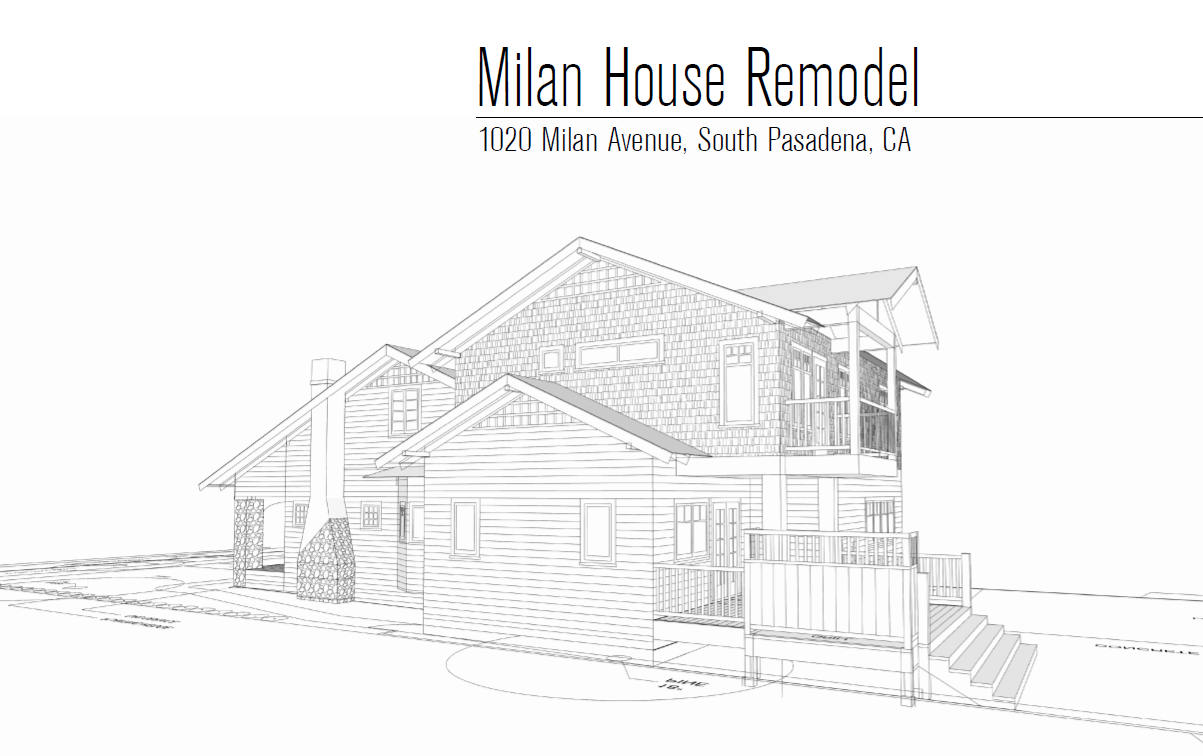 Locating two story addition on back 1/3 of the structure
Set back 22’ from original peak (see picture)
Massing & Volume of addition is compatible with the neighbors
Impact from front view is minimal (see next slide)
Minimize impact on the neighborhood’s character
(see 5/a0.25)
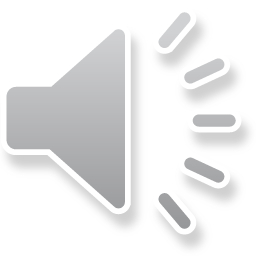 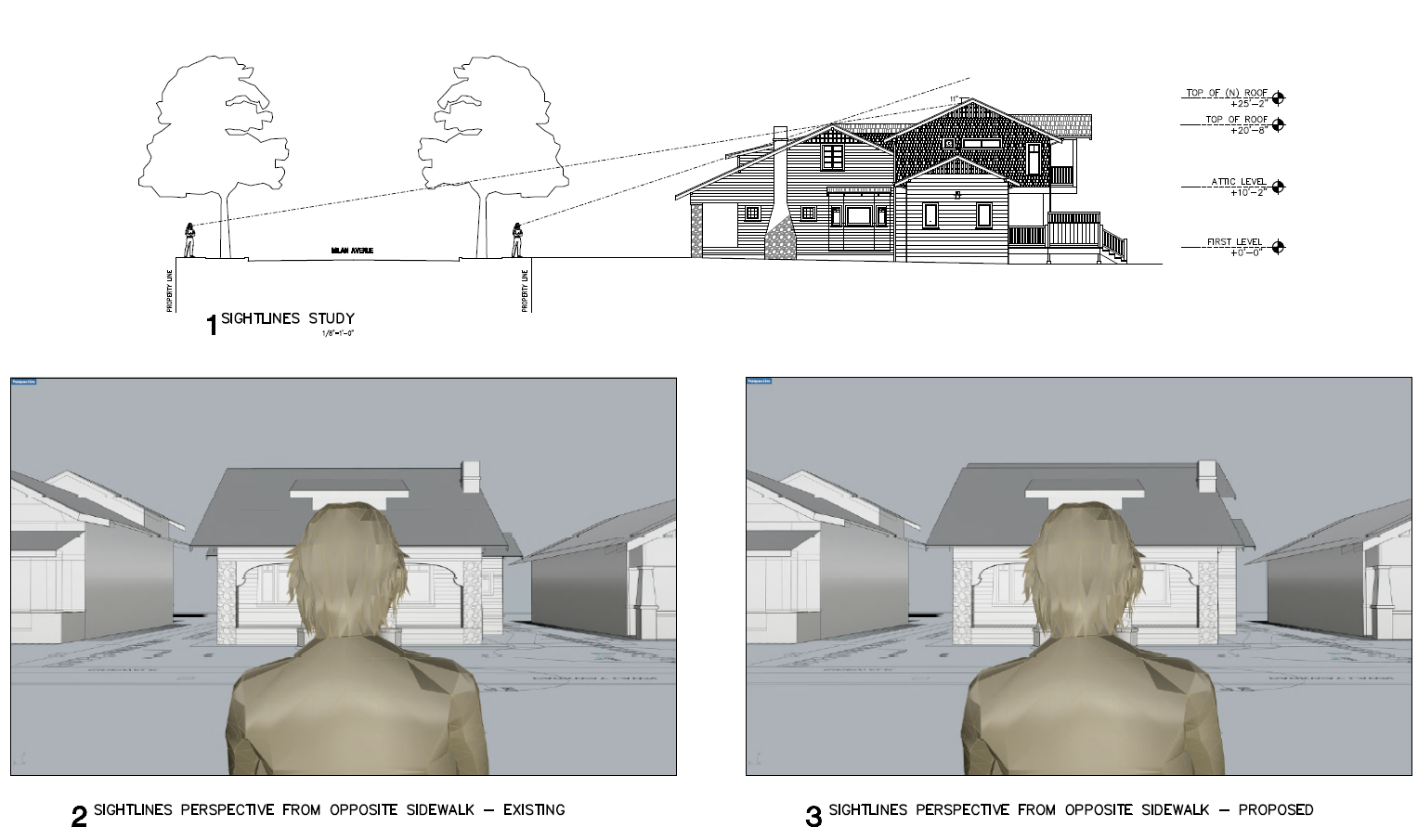 Minimal front view impact
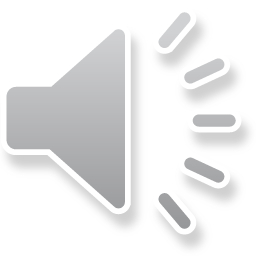 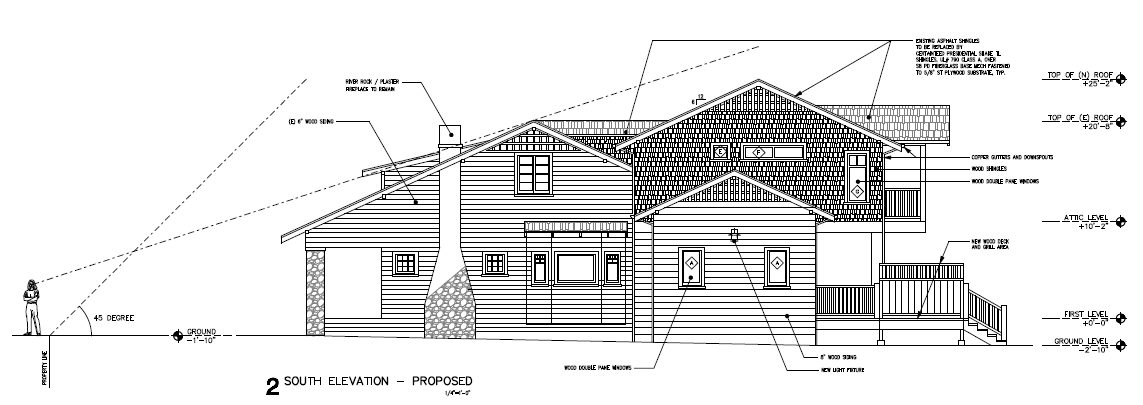 Height
Max height allowed is 35’-0”
Proposed height is 25’-2”
We arrived at 25’-2” by keeping a reasonable second floor clear height of 8’-3”
Followed existing roof slope of 6” in 12”
If you see the sightline study (previously shown) you barely see the addition from the opposite side sidewalk
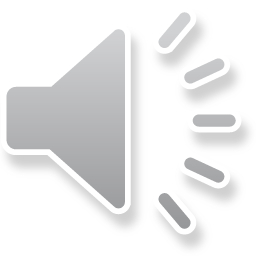 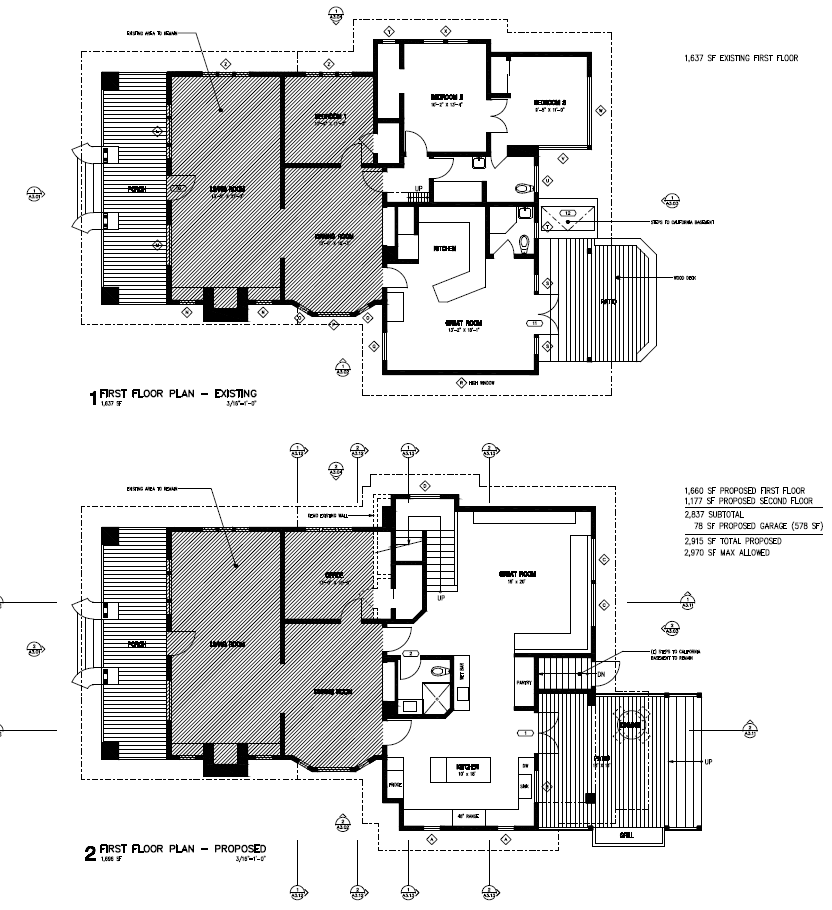 addition
Based on FAR, maximum size of structure allowed is 2,970 sq ft
Total proposed – 2,837 sq ft (133 sq ft under the maximum)
Of the 2,837 sq ft proposed – 230 sq ft is area inside existing attic space, so it does not contribute to size and volume of the addition (see next slide)
Actual size of the addition – 2,607 sq ft
If you divide 2,607 in 1,660 (existing house), the addition is 1.57% bigger than existing
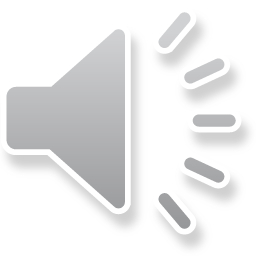 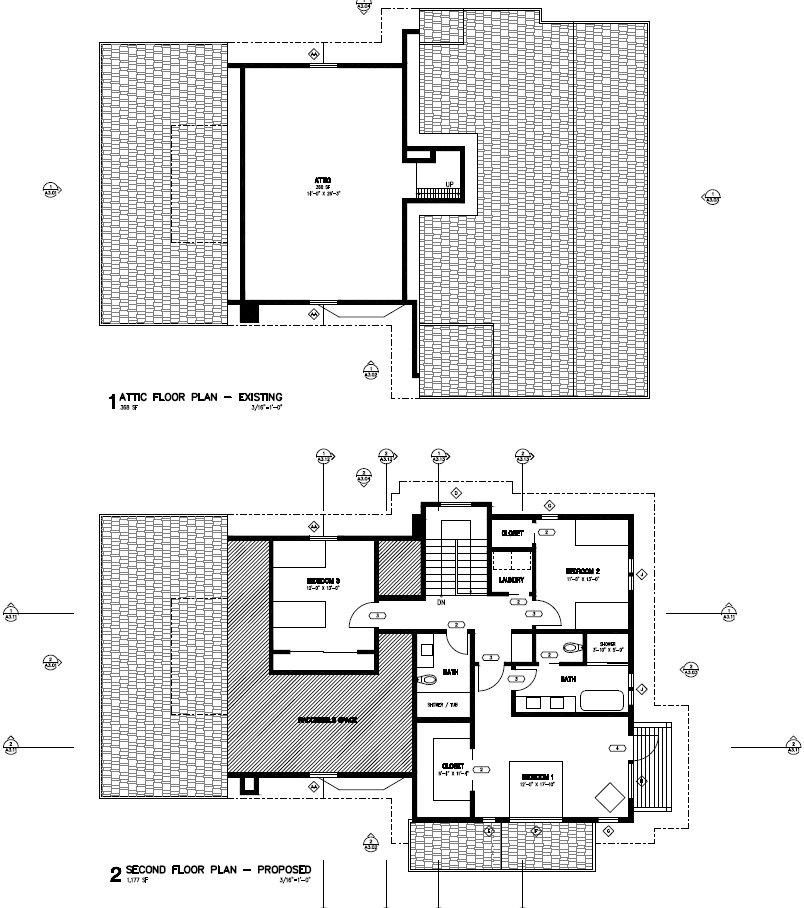 utilizing existing attic space
Layout takes advantage of existing attic space to create the third bedroom without adding any extra volume or massing
Of the proposed 1,177 sq ft addition, 230 sq ft is area inside existing attic space – does not contribute to size and volume of the addition
The ceiling of this bedroom (bedroom 3) is sloped and should make for an interesting kid's room
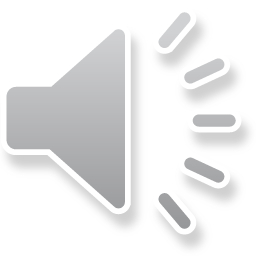 Respect the character-defining features
Keeping (on the exterior) the ornate front porch
Keeping the dominant 6:12 roof line
Keeping river rock and plaster firebox/chimney
Keeping dinning room pop-out on the south elevation
Keeping interior living room, fireplace, office, dinning room beam ceiling and built-in butler's cabinet
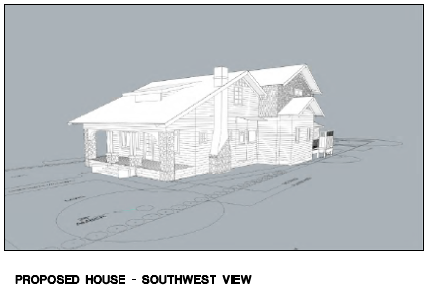 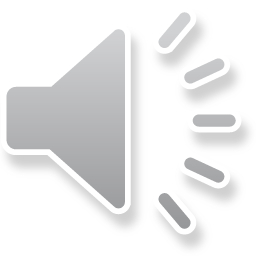 Materials and finishes compatible but differentiated from the original
Exterior finish of first floor will use 8” wood siding (instead of 6” on the original)
Will add a “belly band” and change to wood shingles on second floor
Very typical Craftsman detail that helps further articulate addition
New wood windows and doors
Compatible yet simplified in design
New roof ridge attic vents will follow the original with a subtle change in size
Rafter tails and eave supports match existing
Copper gutters and downspouts will finish the addition
New Charcoal Presidential TL roofing will be used in both new and existing
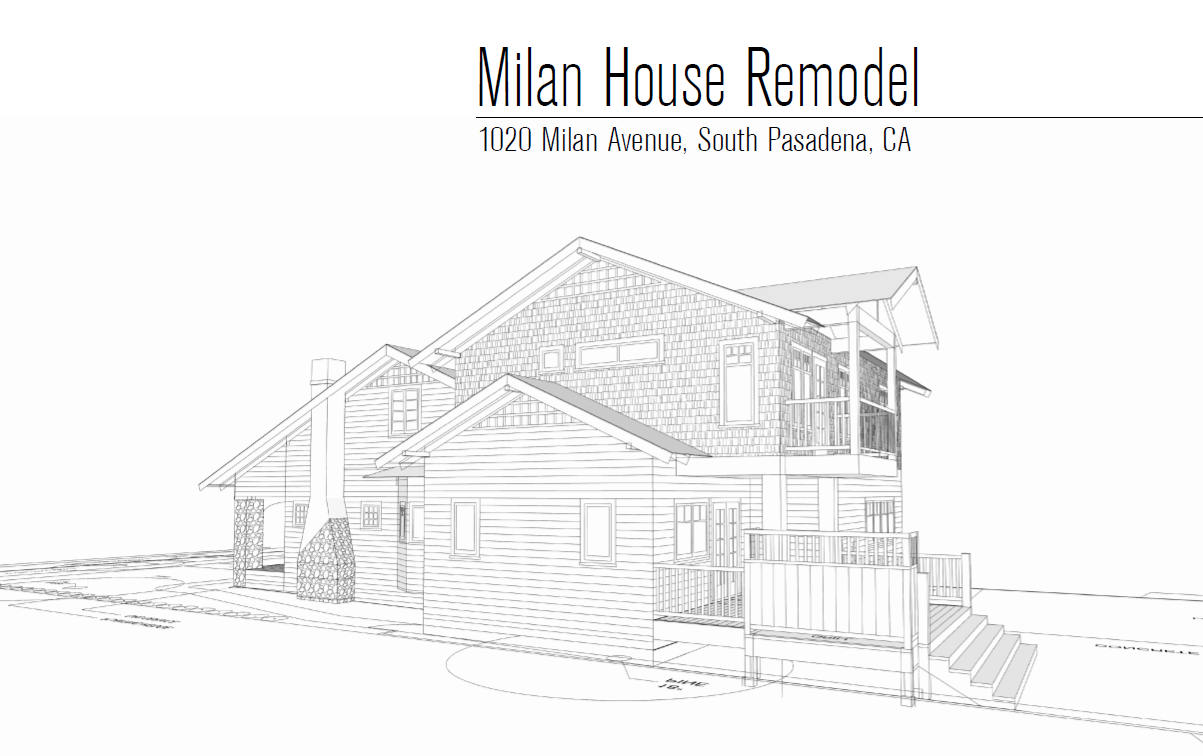 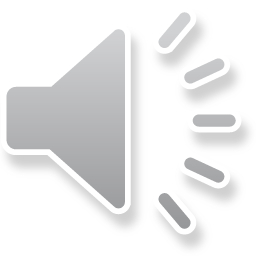 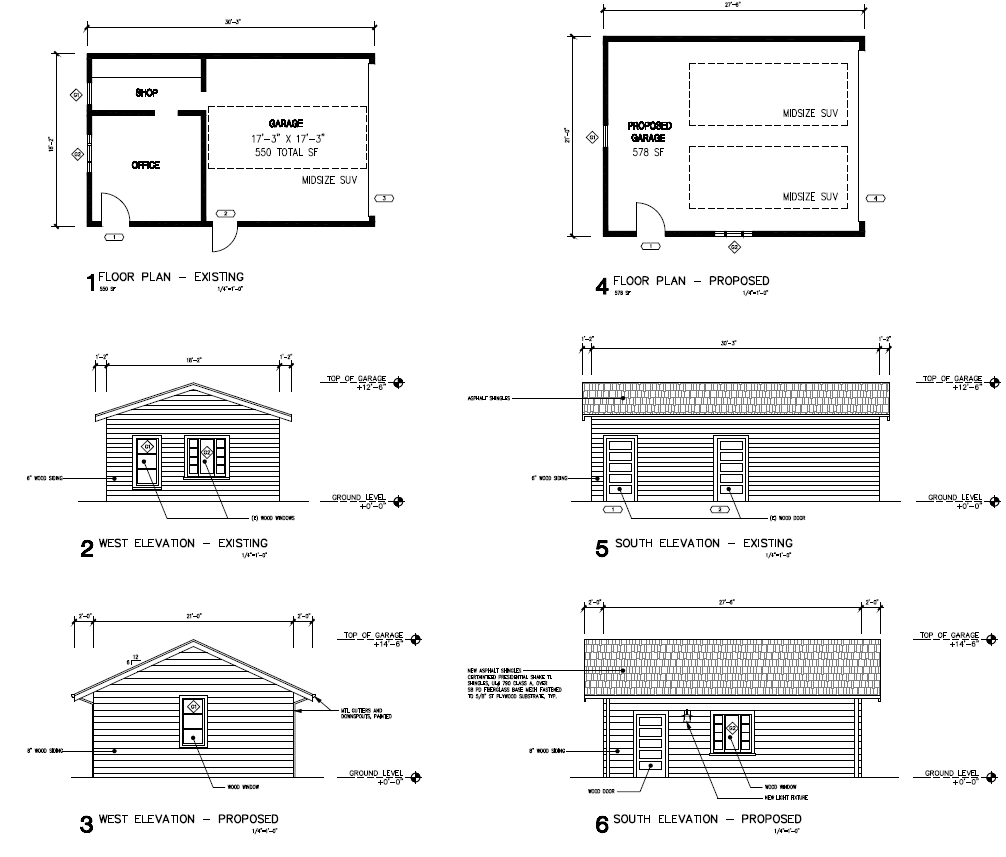 garage
Original structure is not wide enough to accommodate two cars side by side
Want to protect the integrity of the fantastic 45” Oak Tree in backyard
Existing garage not original to 1905 – was built in 1939
Strategy is to keep South & East walls, build new North & West walls
Design retains the original structure’s understated style and massing
Materials & Finishes will be compatible but differentiated from original
Reuse existing wood doors and windows
Updated wood garage door that replaces the existing metal door
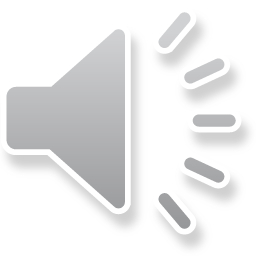 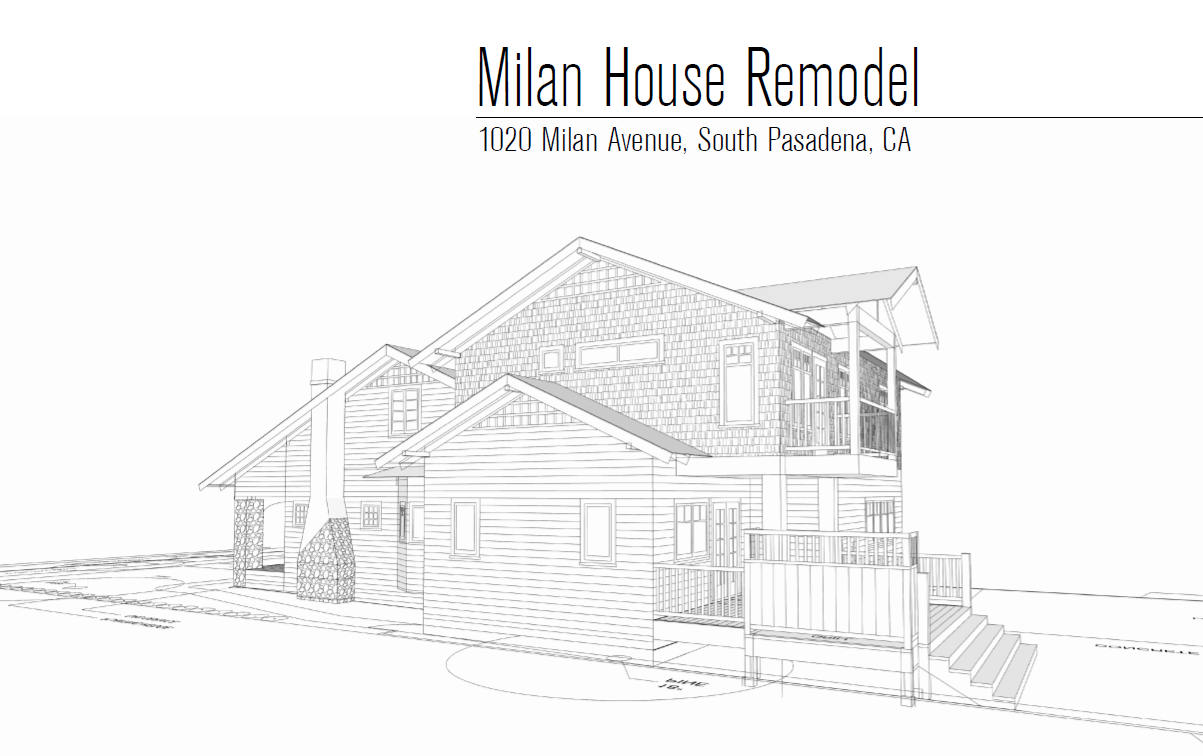 In Closing
We are very excited to present this design to you and are looking forward to many years of happiness as members of the South Pasadena community.
Thank you very much for your time and attention!
Sincerely,
The Haralambos Family
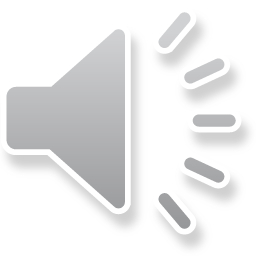